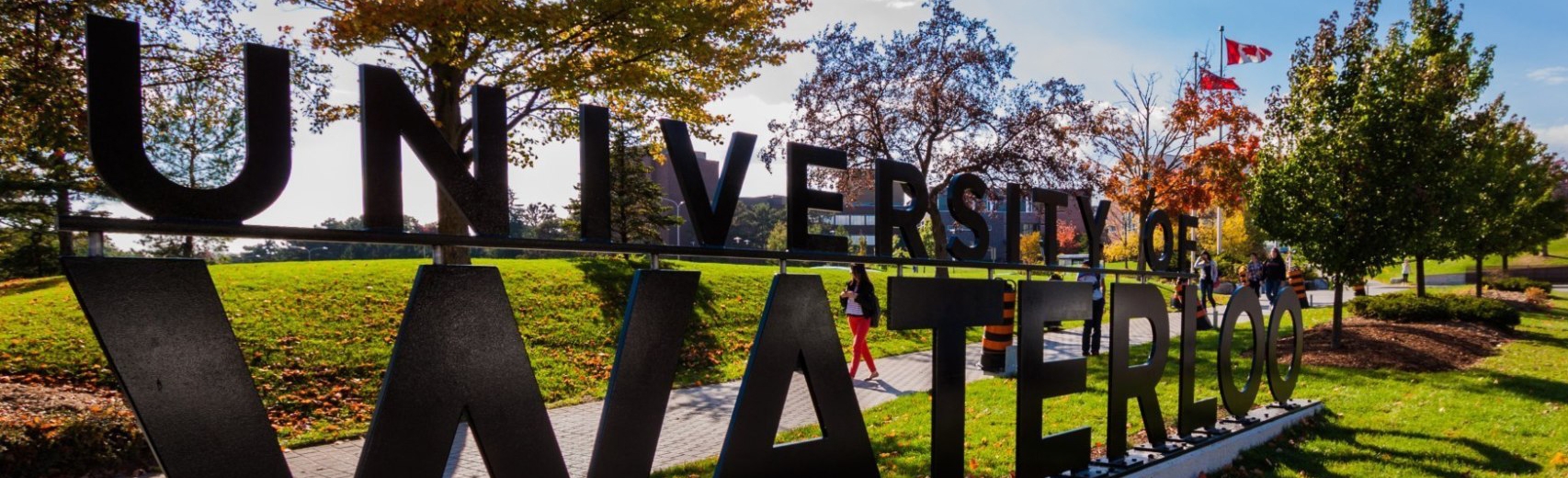 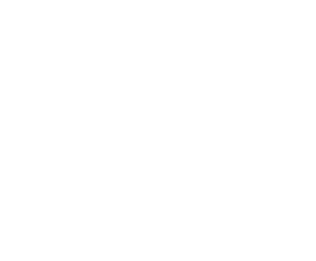 Overview of Graduate Research Management at the University of Ottawa
SESSION 5010
Tue, Nov 07, 2017 
(12:45 PM - 1:45 PM)
Canada Alliance   5-7 November 2017
presenters
Louis Payette
France Proulx
Senior Business Expert
University of Ottawa
lpayett@uOttawa.ca
Information Technology Manager 
University of Ottawa
fproulx@uOttawa.ca
Canada Alliance   5-7 November 2017
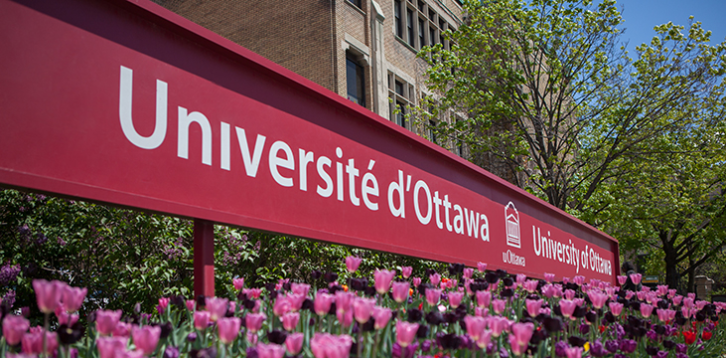 Quick facts
Canada Alliance   5-7 November 2017
Quick facts about The University of Ottawa
Was founded in 1848
 Is the largest bilingual (English-French) university in the world
 Is world’s first French immersion undergraduate program
 Is among Canada’s top 10 universities and ranked in the top 2% in the world
 Has a co-operative education program amongst the top five in the country
Canada Alliance   5-7 November 2017
Quick factsabout The University of Ottawa
Programs and courses 
	5 careers, 9 faculties and 73 grad fields of study
	More than 500 programs and 5000 courses offered
 
 Enrollment numbers in 2016-2017 
	35,490 undergraduate students 
	6,390 graduate students
Canada Alliance   5-7 November 2017
ORGANIZATION & ORACLE
Campus Solutions 9.0
Bundle 39
PeopleTools 8.54
Canada Alliance   5-7 November 2017
criteria for success
Using the “vanilla” strategy as a best practice; 

 Changing some regulations and processes;

 Decision committee directed by Graduate and Postdoctoral Studies;

 Consultation with staff members, vice-deans and professors;

 Optimizing the student experience;
 
 Empowering students, professors and staff through bilingual Self-Service capabilities.
Canada Alliance   5-7 November 2017
Highlights
Project kick-off in December 2014 
 Go Live on November 7th, 2016
 Implementation done in partnership with Deloitte 

 We are thrilled to spend our one-year Campus Solutions anniversary with you here today at Alliance!
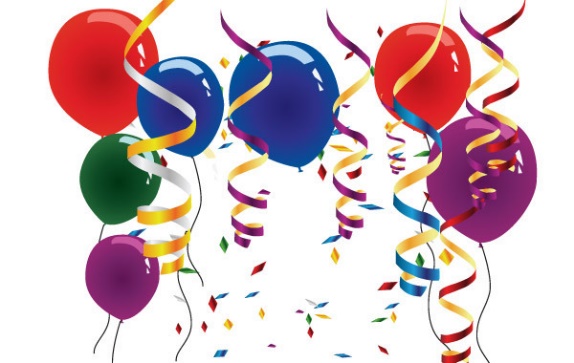 Canada Alliance   5-7 November 2017
Graduate research management
Context: Decentralization of most grad operations to faculties
3
1
Candidate Management 
What worked and what didn’t
Service Requests Everything starts here!
4
2
Thesis Management
Time savers
and challenges
Milestones
Tracking student progress
Canada Alliance   5-7 November 2017
ContextDecentralization of most graduate operations to faculties
Required us to:
 design and configure modules to allow faculties to be independent as much as possible;
 standardize processes;
 implement new service agreement for dealing with exceptions and questions.
Canada Alliance   5-7 November 2017
Service requests
Service Requests Everything starts here!
1
All of our graduate processes start with the student submitting a Service Request.

Approval process and automated 3C Communications
How can staff search for incoming Service Requests and follow up on them?
Queries and Related Content
Service Request Dashboard for supervisors
Canada Alliance   5-7 November 2017
Service requestsApproval process and automated 3C Communications
Service Requests Everything starts here!
1
A 3C communication is sent to the next person in charge of reviewing the Service Request.
 Examples of SR: Progress report, Plan of study, Leave, Extension, etc.
Revisions required by student
Student submits SR
Supervisor review
Faculty review
Additionnal review
Canada Alliance   5-7 November 2017
Service requestsQueries for faculties
Service Requests Everything starts here!
1
Faculties can search for Service Requests using queries instead of the delivered page.

Search for Service Requests: 
Allows faculties to search using prompts like Faculty, Request type, Status, EmplID, Assigned to.
Query results display information that allows a quick decision without having to open the Service Request: Most recent comment, Degree checkout status, Expected grad term, Sequence ID.
Drilling URL opens the Service Request quickly.

Watch list:
Allows to view all Service Requests that I worked on even if it’s assigned to someone else.

Service Request Dashboard: 
For Professors only. Academic staff must use the queries. Professors participated in the development of this dashboard.
Added a watch list for professors and information about thesis evaluations they are involved in.
Canada Alliance   5-7 November 2017
Service requestsRelated Content for Service requests
Service Requests Everything starts here!
1
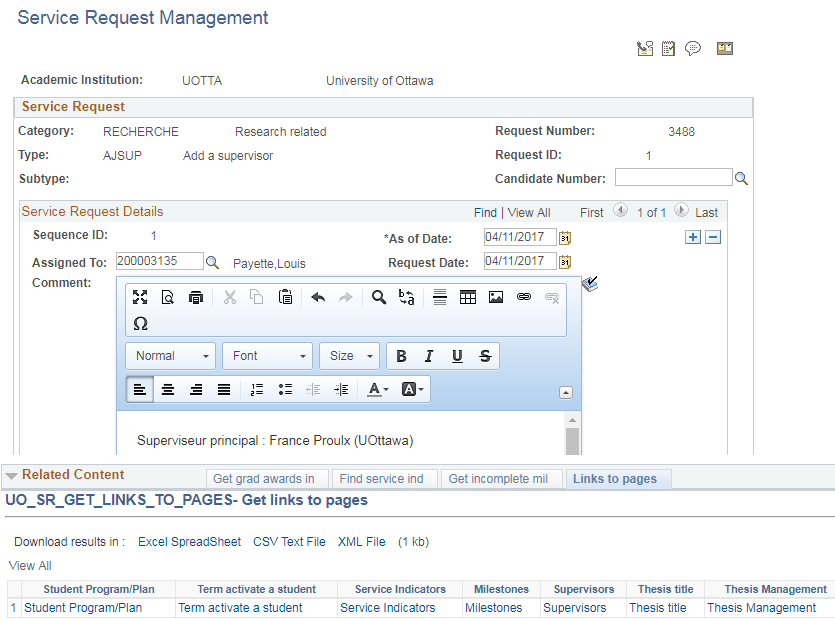 A related content section allows staff to quickly make a decision without having to navigate to other pages. 

 Links to pages tab means easy access to important pages in the system.
Canada Alliance   5-7 November 2017
MilestonesAllows us to easily monitor A student’s progress throughout his/her career.
2
Milestones
Tracking student progress
Mass assignment of milestones per faculty every term with due dates.






Automated 3C reminders for students that did not complete their milestones.
Next step: automate the completion of milestones upon approval of Service Request.
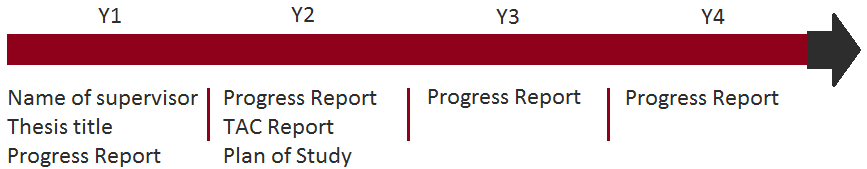 Canada Alliance   5-7 November 2017
Candidate ManagementThe Candidate Center
3
Candidate Management 
What worked and what didn’t
Service Items: making the student do the work
 Submission of Service Requests through the Candidate Center
 What we use it for in the end.
Canada Alliance   5-7 November 2017
Candidate CenterWhat we designed AND IMPLEMENTED, and why it did not work for us
3
Candidate Management 
What worked and what didn’t
Service items: Allow students to manage their own student file.










Approval process for the supervisor’s nomination and thesis title was much more complex when students made the updates themselves.
This generated a lot of questions from students, because once the Service Item is submitted, there is no confirmation message.
Students would submit many supervisors and many thesis titles, making everybody deal with duplicates.
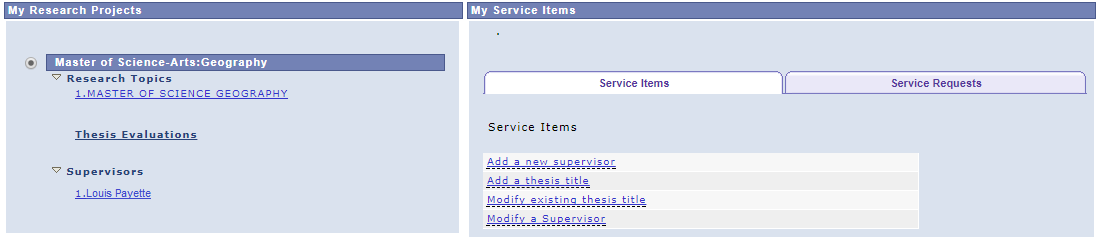 Canada Alliance   5-7 November 2017
Candidate centerWhat we designed AND IMPLEMENTED, and why it did not work for us
3
Candidate Management 
What worked and what didn’t
Service Requests: the Candidate Center does not display all submitted service requests.









After a Service Request is submitted, there is no confirmation message displayed in the Candidate Center. Students would therefore submit it again and again, and then call faculties to make sure it was received.
Students on leave of absence do not have access to the Candidate Center to submit Service Requests.
Decisions:
Stop using Service Items
Stop using the Candidate Center to submit Service Requests. Use the Service Request page instead.
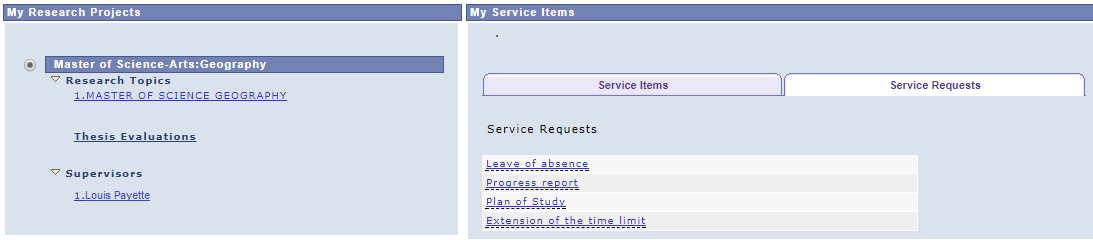 Canada Alliance   5-7 November 2017
Candidate centerWhat we designed AND IMPLEMENTED, and why it did not work for us
3
Candidate Management 
What worked and what didn’t
Our Candidate Center is used for viewing information about Research topics, Supervisors and Thesis evaluations only.
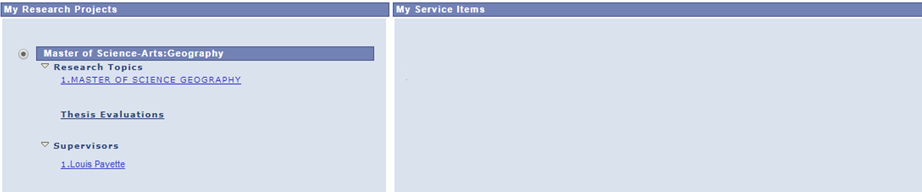 Canada Alliance   5-7 November 2017
Thesis Management
Thesis Management
Time savers
and challenges
4
Using evaluation management for thesis evaluations made it possible for us to setup a standard process used by all faculties.
 Time savers
 Automated emails dependent on evaluation status
 Electronic form for thesis evaluations
 Data analysis
 System adapted to match our regulations
 Thesis submitted electronically
 Challenges
 All thesis evaluators must be entered into the system, including externals.
 Big learning curve for staff in the context of decentralization.
 Tools
 Query that finds all errors within the evaluation process.
 Related Content.
Canada Alliance   5-7 November 2017
Thesis ManagementHigh level workflow
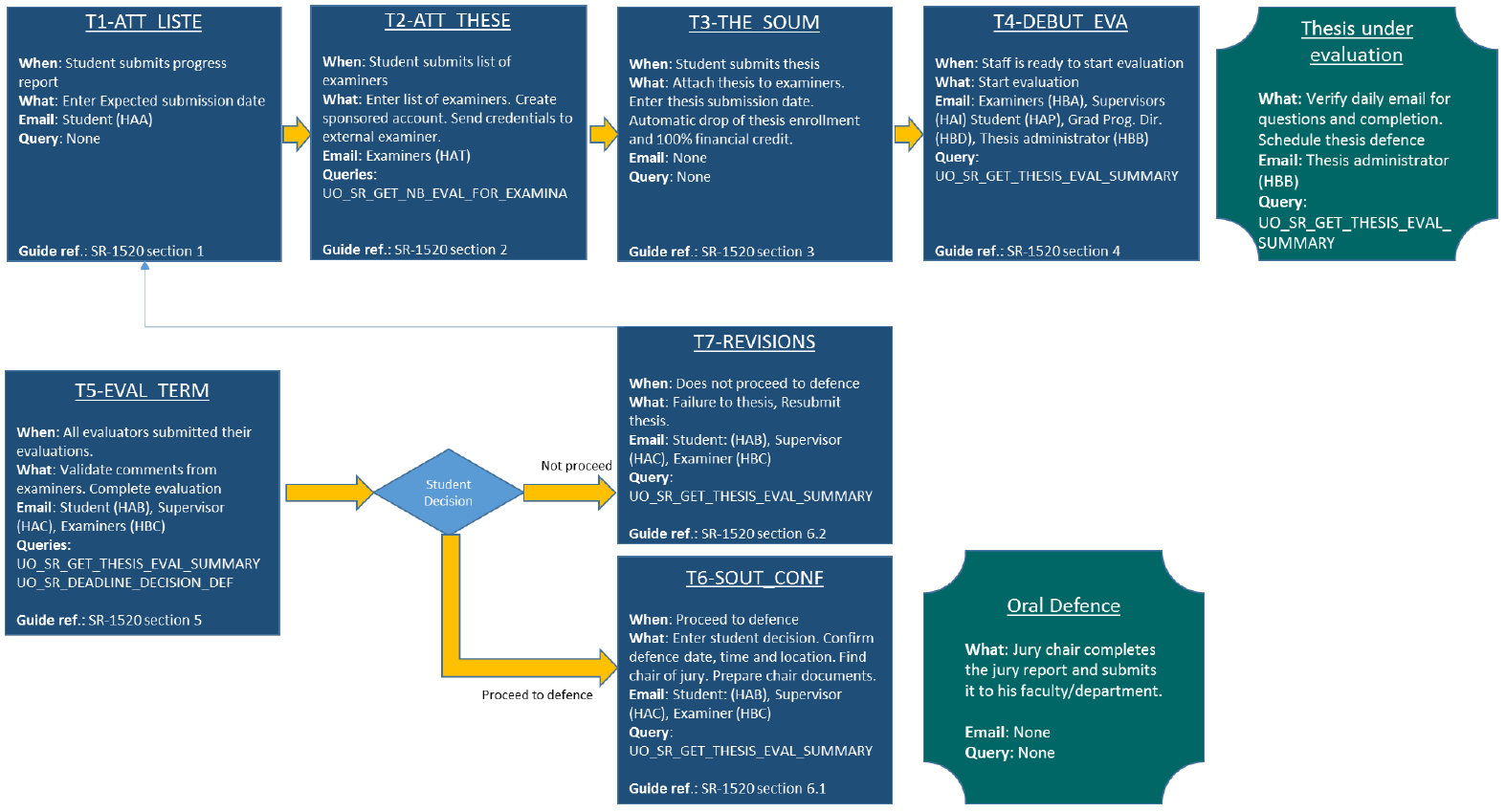 Canada Alliance   5-7 November 2017
Thesis ManagementHigh level workflow
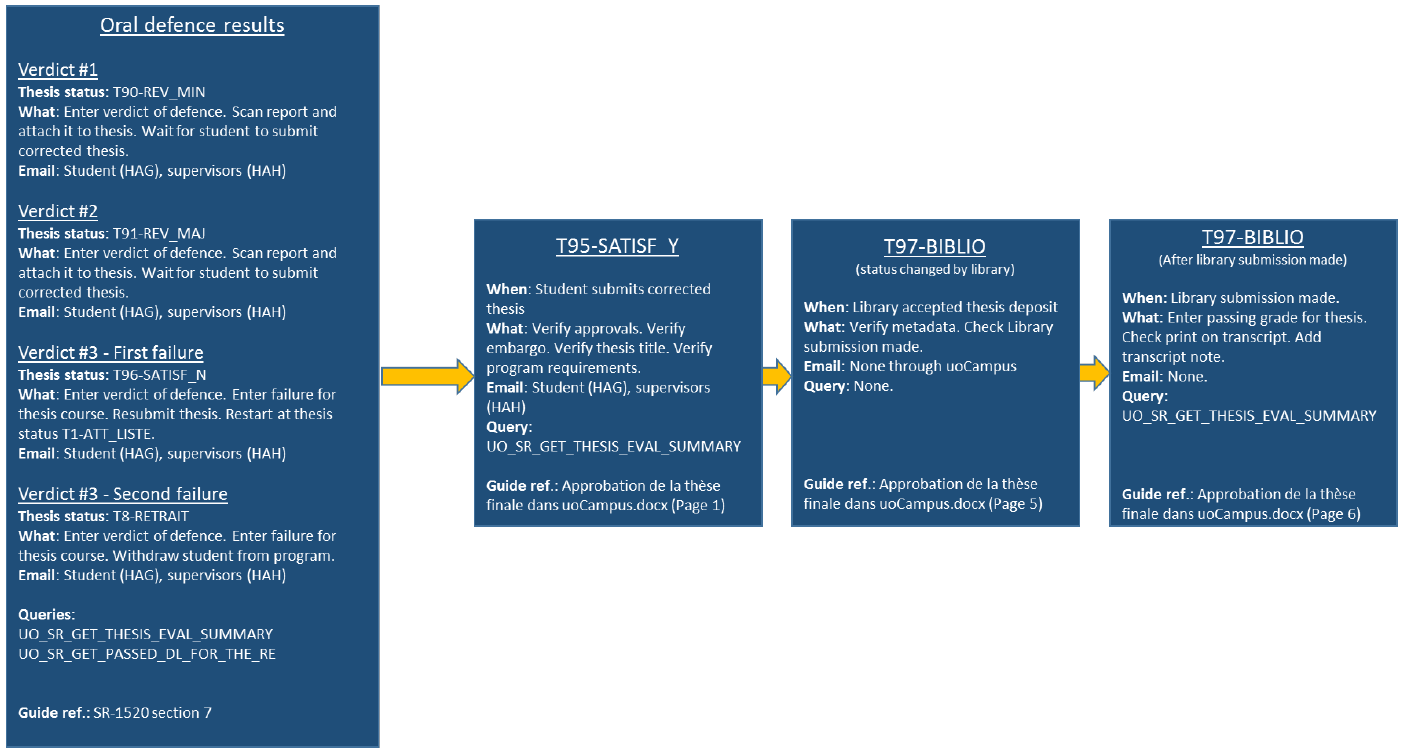 Canada Alliance   5-7 November 2017
Thesis ManagementChallenges
Thesis Management
Time savers
and challenges
4
All thesis evaluators must be entered into the system, including externals.
 Entire process is a big learning curve for staff in the context of decentralization.

 Helpful tools:
 Query that finds all errors within the evaluation process.
 Related Content.
Canada Alliance   5-7 November 2017
Thesis ManagementProcess Validation query
Thesis Management
Time savers
and challenges
4
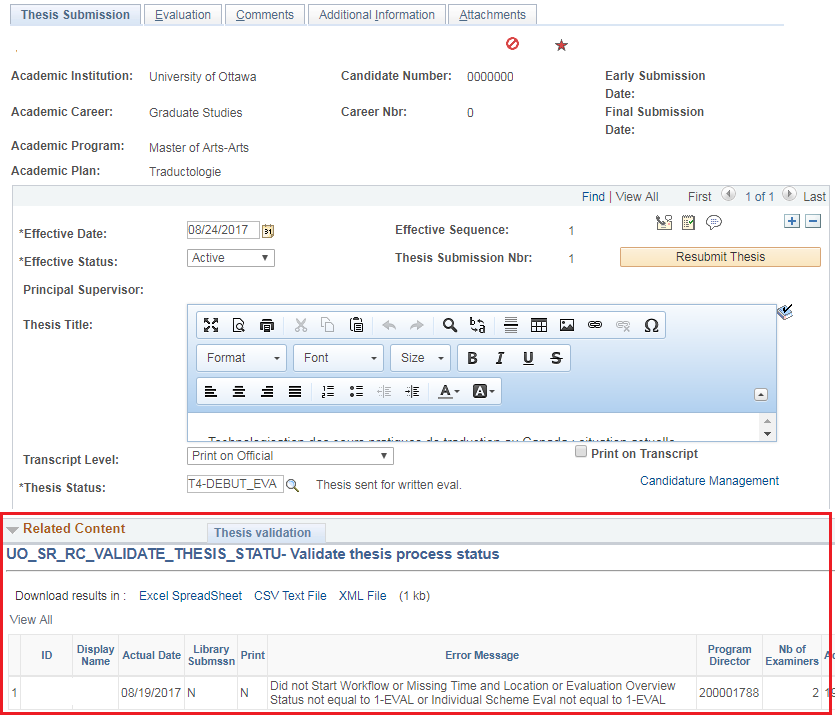 Canada Alliance   5-7 November 2017
Conclusion
Time savers, standards and control
 Over 1,500 automatic emails sent every week.
 Standard processes for submission and approval of Service Requests.
 Standard processes for thesis evaluation.
 Professors, students and staff can access the system from anywhere 24/7.
 Faculties have control of their data anytime.

 Lessons learned
 No matter how good a design is and how much it was tested, it will most likely change when challenged by the reality of the business! Design your systems to be flexible and easily adaptable.
Canada Alliance   5-7 November 2017
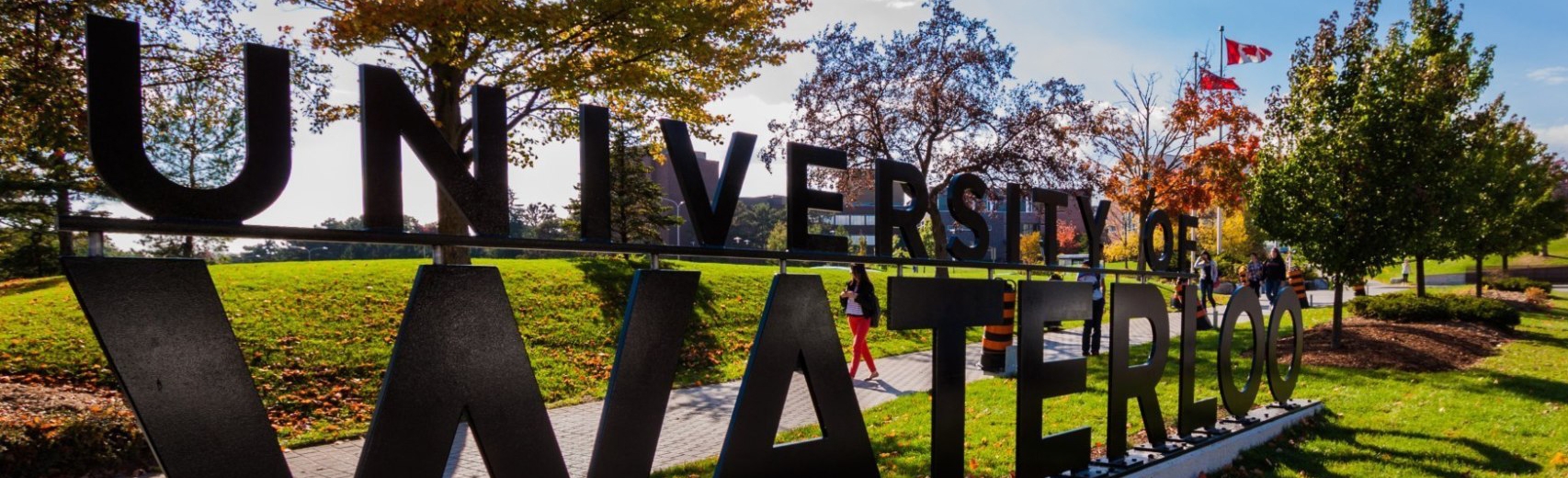 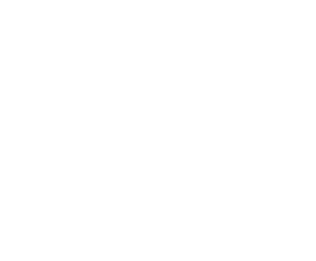 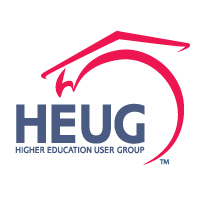 THANK YOU!
Canada Alliance   5-7 November 2017
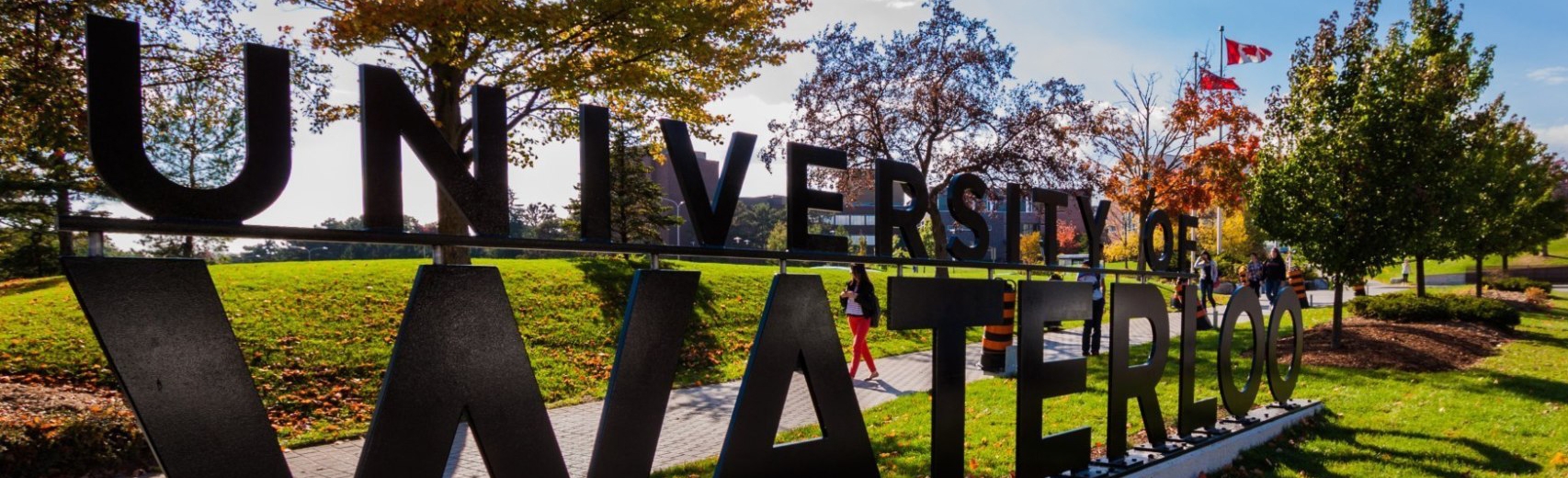 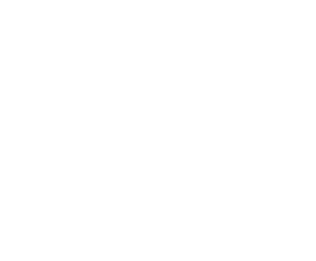 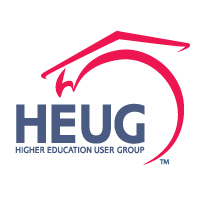 Questions?
Canada Alliance   5-7 November 2017